Logistic Regression
Geoff Hulten
Overview of Logistic Regression
A linear model for classification and probability estimation.

Can be very effective when:
The problem is linearly separable
Or there are a lot of relevant features (10s - 100s of thousands can work)
You need something simple and efficient as a baseline

Real implementations can learn from a lot of data.

Logistic regression will generally not be the most accurate option.
Reminder: Components of Learning Algorithm
Model Structure

Loss Function

Optimization Method
Structure of Logistic Regression
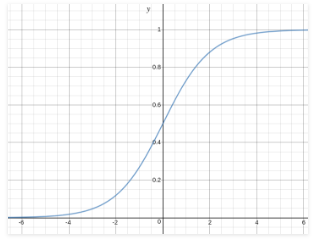 Threshold
Predict 0
Predict 1
Example:
Not the Loss Function for Logistic Regression
Loss function for Logistic Regression
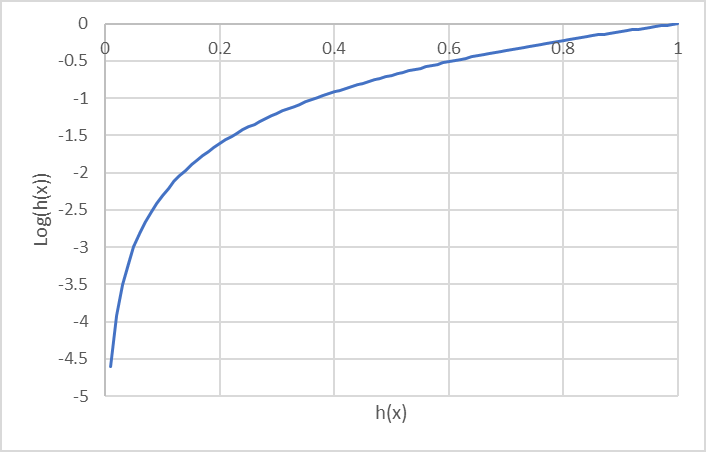 Review of Gradient Descent
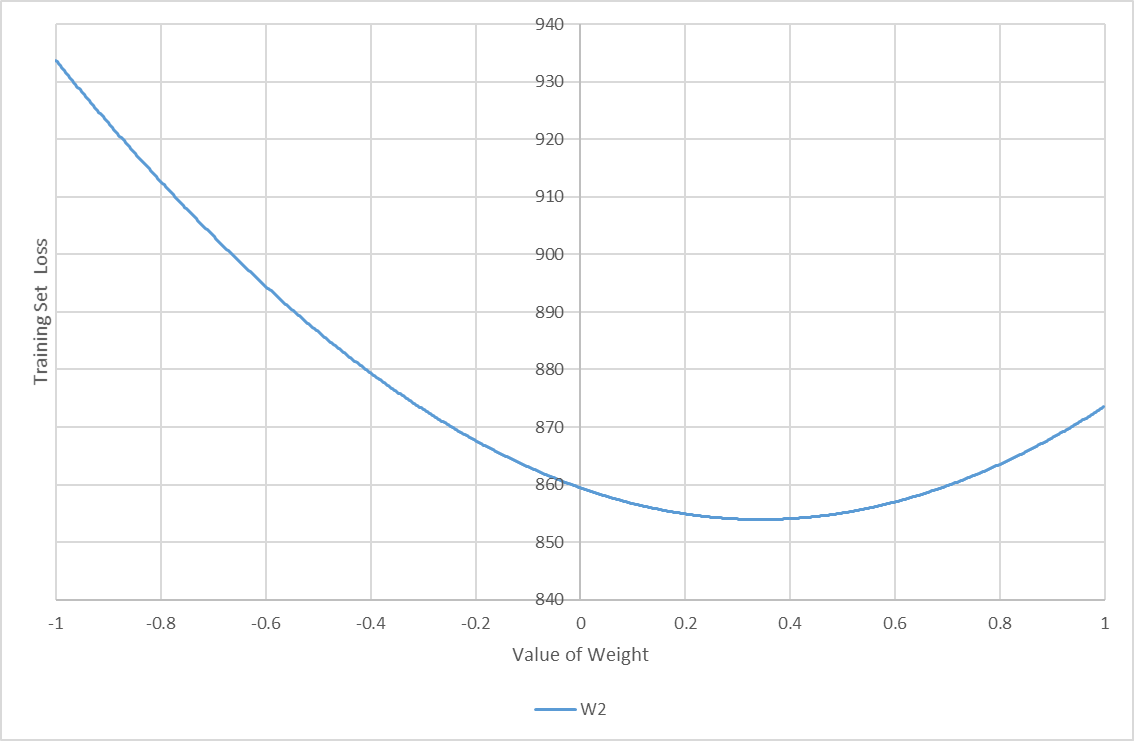 Gradient Descent With More Weights
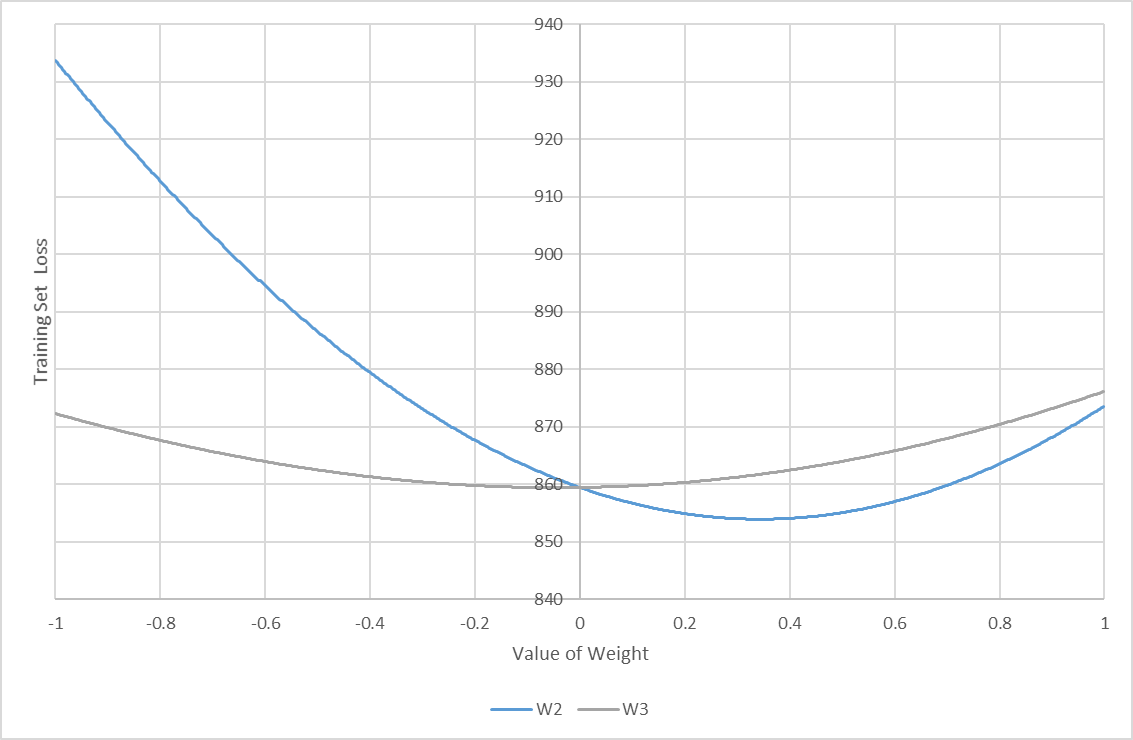 Fitting Parameters for Logistic Regression		with Gradient Descent
Logistic Regression Algorithm